Brain Enrichment analysis tool
Application under dev
Background
Often, large sets of positions or connections (pos pairs) within the brain are identified as effected in an fMRI experiment
Functional/anatomic  interpretation involves known functional networks/ anatomic atlas
Usually done “by eye”/ by % representation
Even more problematic when it comes to connections
Enrichment analysis in brain findings
Positions: Given s positions (nodes) , of which n are annotated by “a”, what is the chance of getting at least n representatives of “a” in a random set of size |s| sampled from the background?
Connections: Given s position pairs (edges), of which n are annotated by “a-b” or “b-a”, what is the chance of getting at least n representatives of “a-b” or “b-a” in a random edge set of size |s| sampled from the paired background?
Current implementation
Hyper-geometric cumulative distribution function


Given a population of size M, which contains K items with a desired characteristic, HG-CDF computes the probability of observing at least x items with the desired characteristic in a random sample of size N
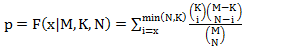 The tool
Matlab 
Input: 
	1) Position groups/position pair groups
    2) Pos background coordinates (non paired)
    3) Pos annotations (txt or fMRI img – 3D)
    4) Thresh p-value
    5) Correction (None/bonferroni/FDR)
    6) Min required rep in set
Results display
Text: Set ID; Enriched annot; Correctedpvalue; Inducing positions/connections
Histogram – single for all sets
Upon row click: 3D brain sketch with inducing connections/nodes
Data 1 – a set of decreased functional connections in Mild cognitive impairment
Wang et al. PNA BIOL PSYCHIATRY 2013
Amnestic mild cognitive impairment (aMCI),- the prodromal stage of Alzheimer’s disease
 Alzheimer’s disease disrupts the connectome
37 patients with aMCI and 47 HCs
 Rest fMRI
 Whole brain Craddock 200, Craddock1024
 NBS FC analysis :
   Suprathreshold connections, CCs, corrected pval for each CC using the null distribution of max CC size (10000 perms - labels)
Paper results
Decreased overall FC in aMCI (0.03-0.06Hz);
Increased path length
Decreased nodal strength in  DMN nodes
Correlation with mem performance
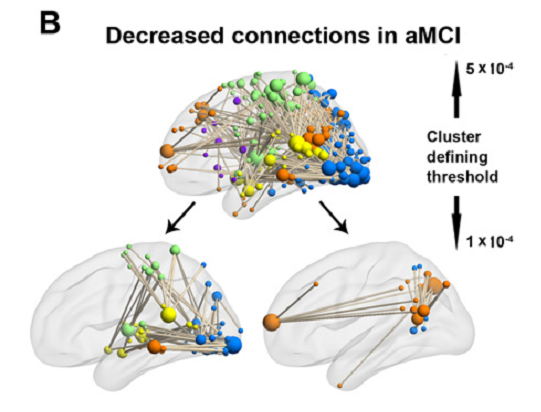 NBS results (Craddock 1024):
 - 1 CC of 363 reduced FCs (p<5*10-4)
-  2CCs of 65 and 22 connections (p<10-4)
Connection enrichment analysis
Annotations based on 5 modules derived from HCs (modular architecture)







  10-4 thresh (stricter): Larger component  - mainly of inter-module connections (46/65, 70.8%)- SMN,VN,AN, smaller: 68.2% within DMN
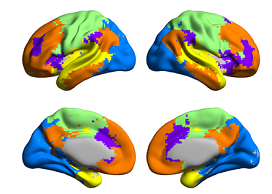 Visual
Senso-motor
DMN
VAN
Auditory
Tool operation
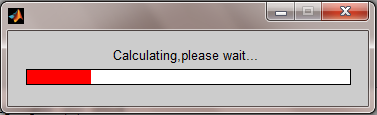 Results
Upon clicking on a node
Network view of results:Sensomotor-Visual
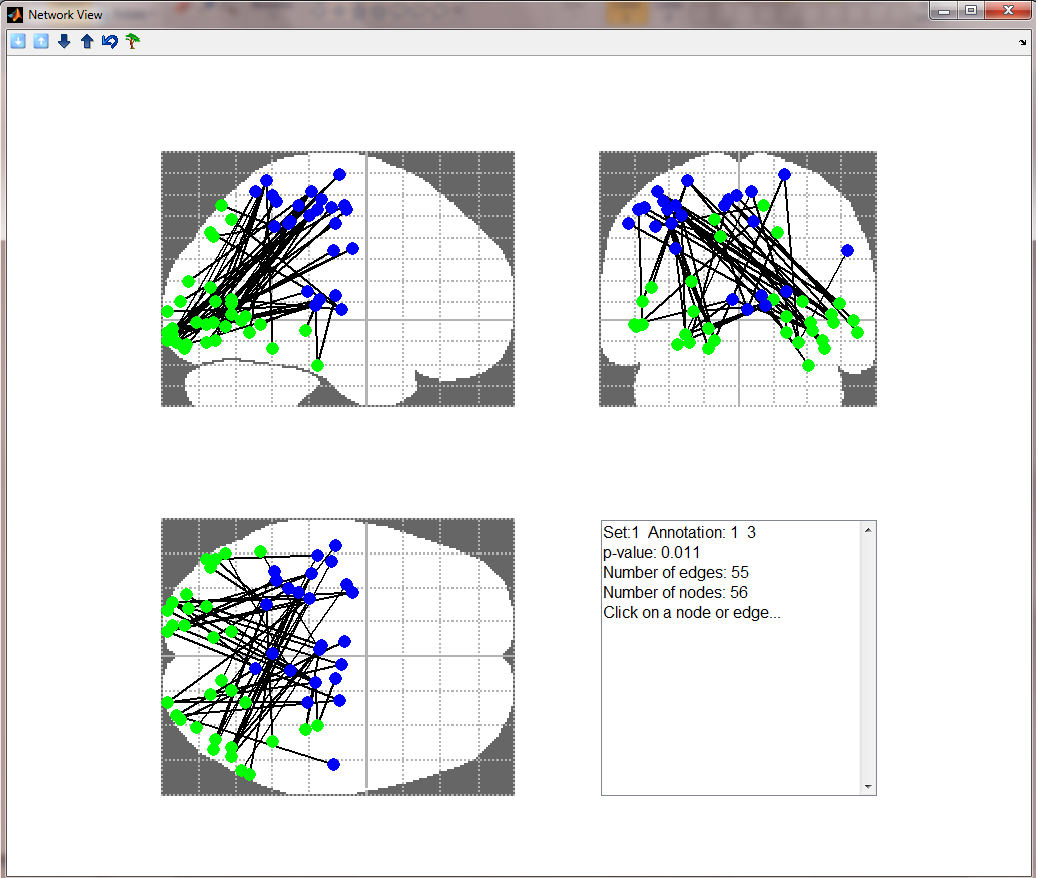 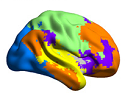 Network view of results:Sensomoter-Audisoty
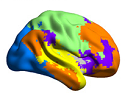 Network view of results:Within Default Mode (DMN)
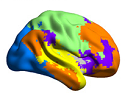 Network view of results:Within VN
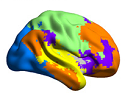 Network view of results:Visual-Auditory
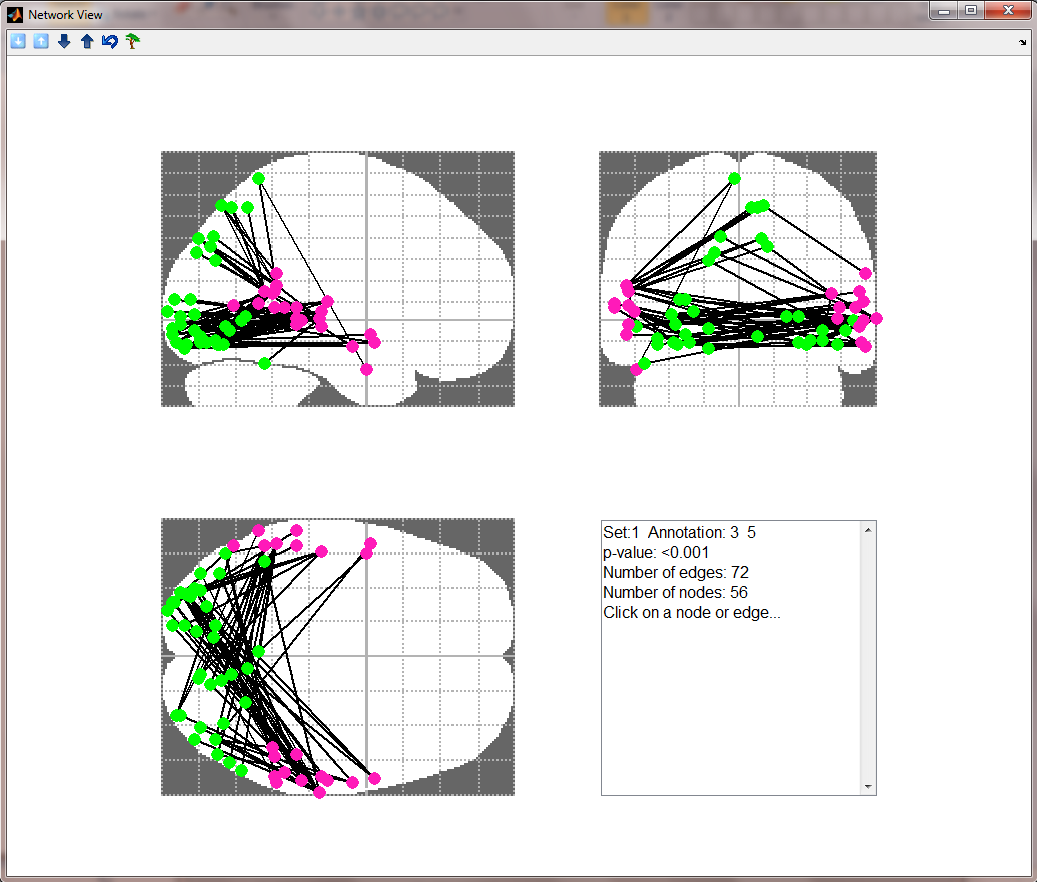 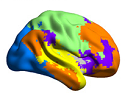 Summary
Study used a stricter threshold to facilitate interpretation (did not interpret large component)
We provide result annotations with significance
They reported results only for strict threshold, according to representation
Our additions: Statistical significance, decreased FC within VN 
Limitation: they identified CCs – we did not put this as a constraint
Data 2: Inter subject correlation (ISC) identified while watching emotion inducing film clips Nummenmaa  et al. PNAS 2012
[Speaker Notes: Experimental design for fMRI (Upper) and subjective emotional ratings (Lower). 
Participants watched short movie clips depicting pleasant, un-pleasant, and neutral events. The movies were preceded by a 5-s presentation of a fixation cross and were followed by a 15-s presentation of text that described the general context of the upcoming movie without revealing details of its actual events. After fMRI the participants watched the movies again and rated their moment-to-moment experiences of valence (pleasantness–unpleasantness) and arousal.]
ISC analysis – seek regions synchronized across subjects
 Valence and arousal time series used in the general linear model (GLM) to predict moment-to-moment ISC of brain activity during movie viewing
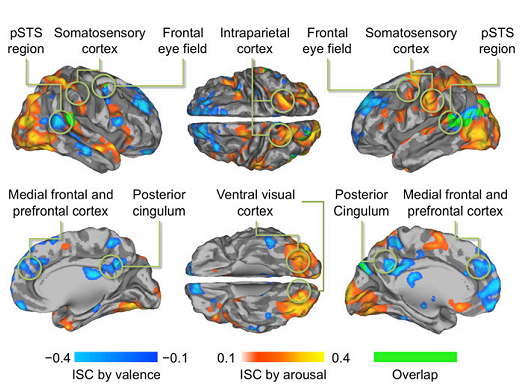 [Speaker Notes: Cerebral regions where ISC was statistically significantly correlated
with self-reported valence (blue to turquoise) and arousal (orange to yellow)
scores during viewing of film clips (P<0.05, FDR corrected).

TODO: check supp if there was any spatial constraint]
Network comparison within paper
Valence modulates ISC in the DMN (yellow) and Arousal in VN (pink) and DAN (green).
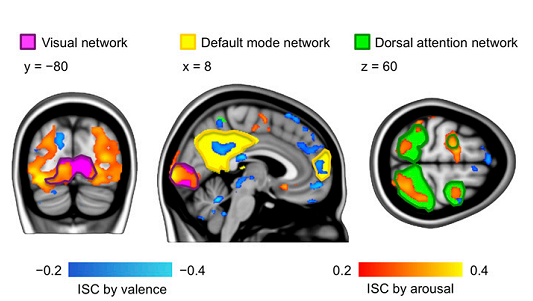 [Speaker Notes: They obtained the networks using seed based FC analysis (seeds taken from literature)]
VN Enrichment within arousal ISC
DAN enrichment within arousal ISC
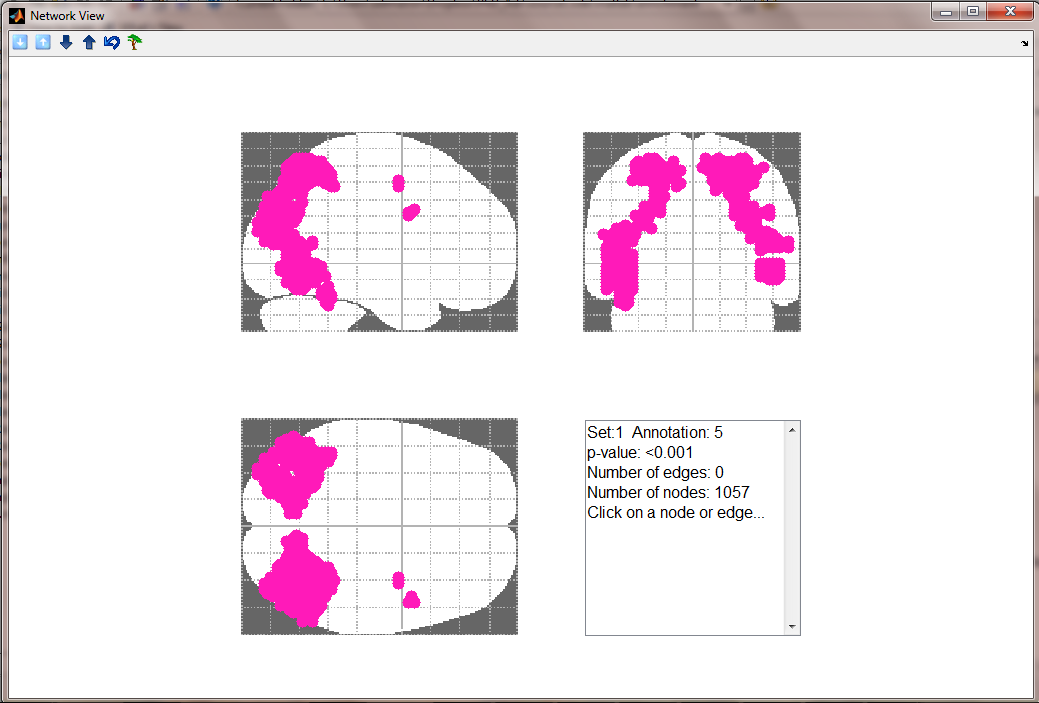 [Speaker Notes: DAN - is composed of bilateral intraparietal sulcus (IPS) and the junction of the precentral and superior frontal sulcus; and is known to be involved in top-down orienting of attention]
AUN enrichment within arousal ISC
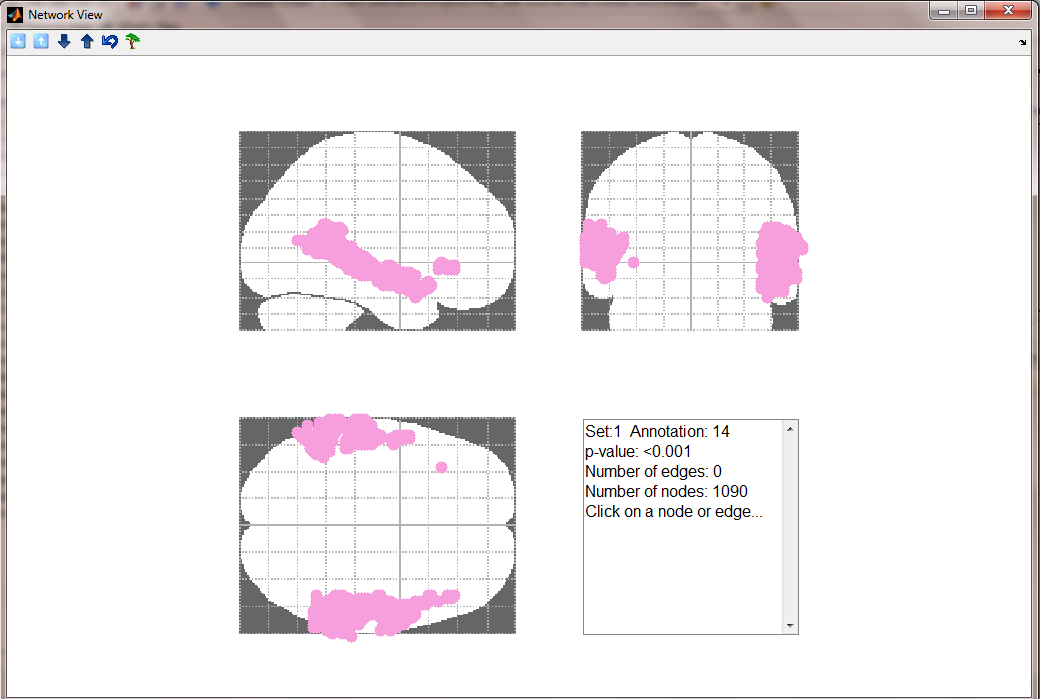 Data 3: Functional connections effected by social stress
57 male subjects






Predefined GM parcellation (~500 parcels)
Univariate analysis of all parcel pairs (paired t-test), FDR corrected (>100000 tests)
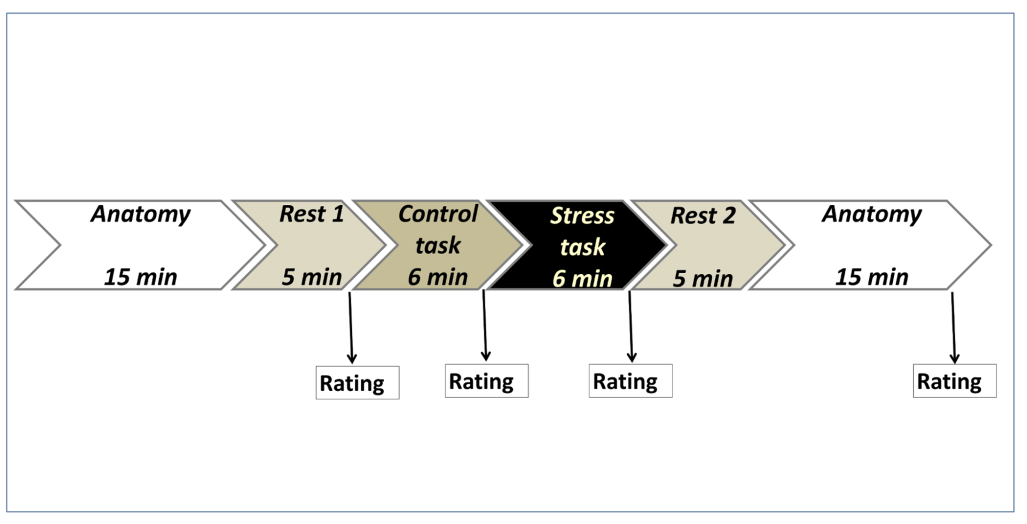 FC analysis results
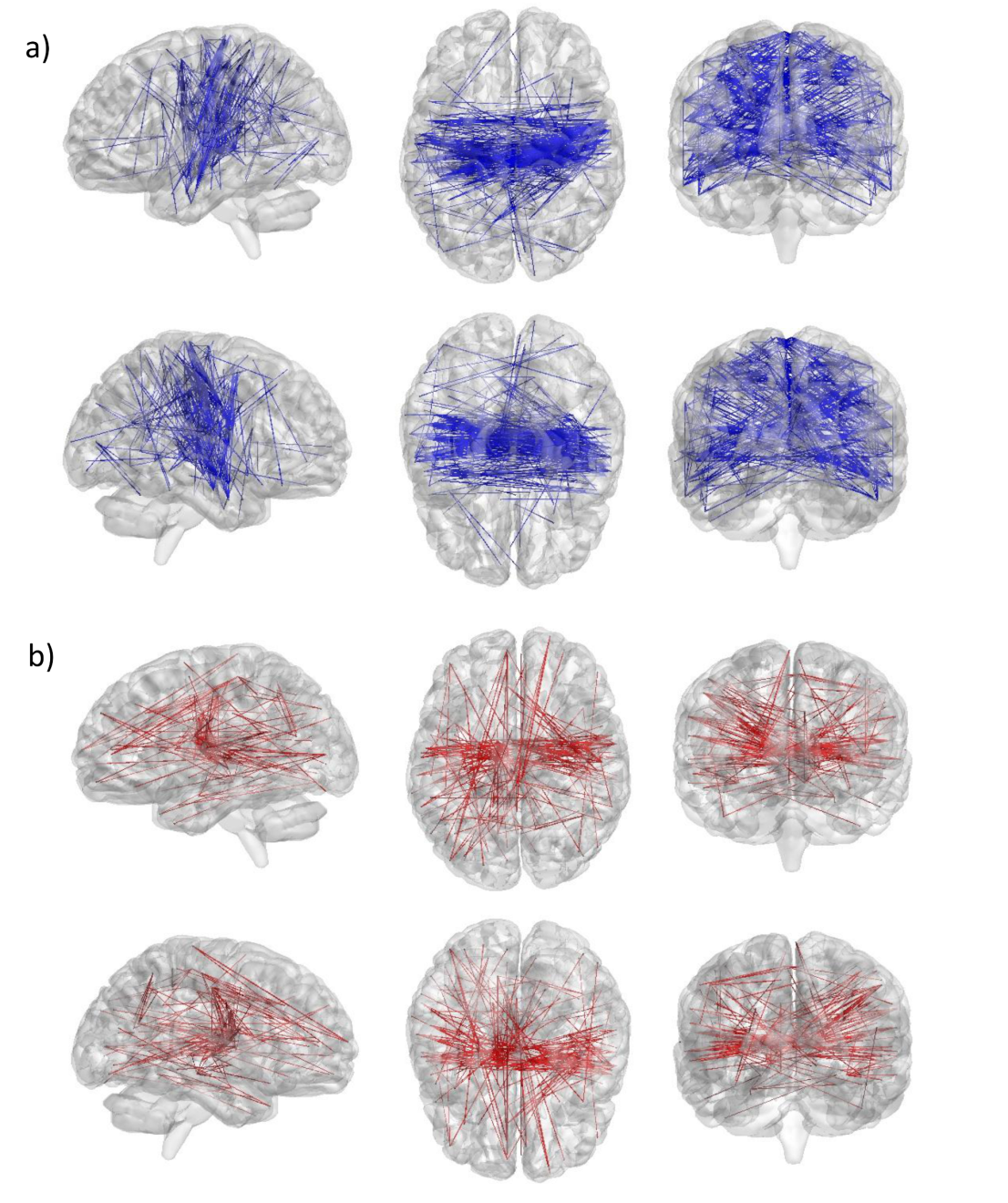 490 differential connections a) 301 weakened (blue)
b) 189 strengthened (red)
Lobe based enrichment analysis
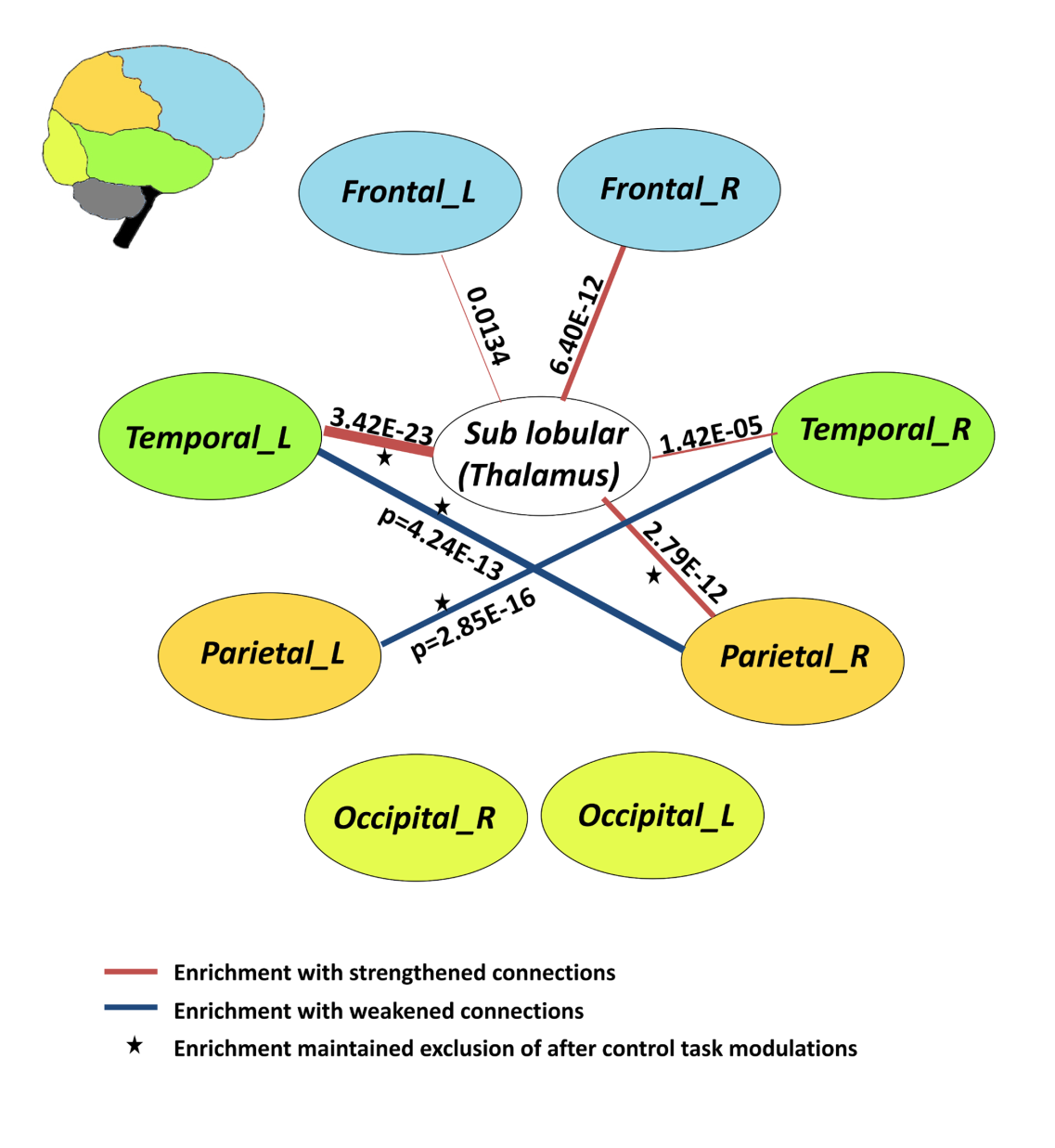 Discussion
Weakening of cross-hemispheral prietal-temporal connections (DMN and dorsal attention) 
Strengthening of thalamo-cortical connection- Thalamus – relays sensory signals to the cortex, regulates of consciousness, sleep, and alertness 
    – Thalamus connectivity ~ arousal-- Thalamo-frontal connectivity ~cognitive functions 
No association with stress measures (subjective ratings, cortisol level)
Network based enrichment analysis
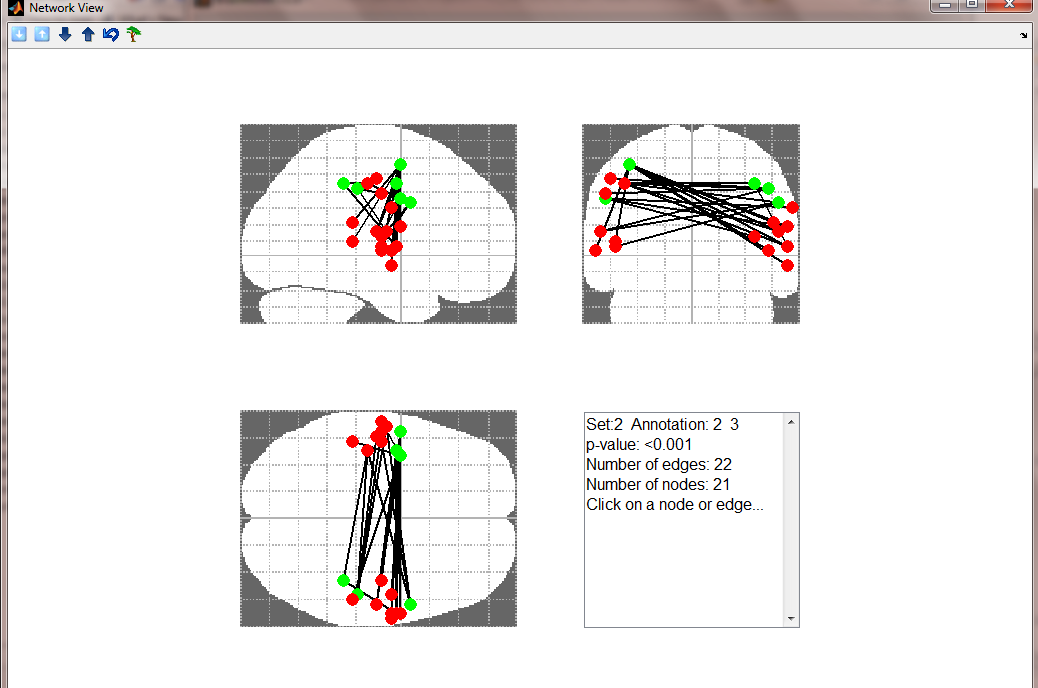 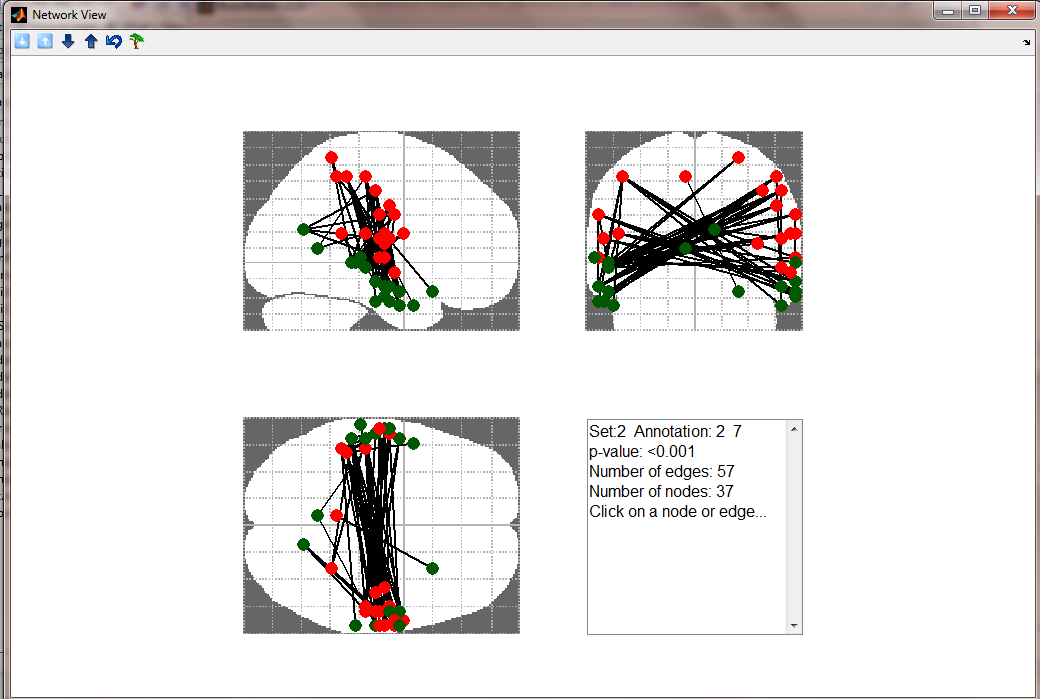 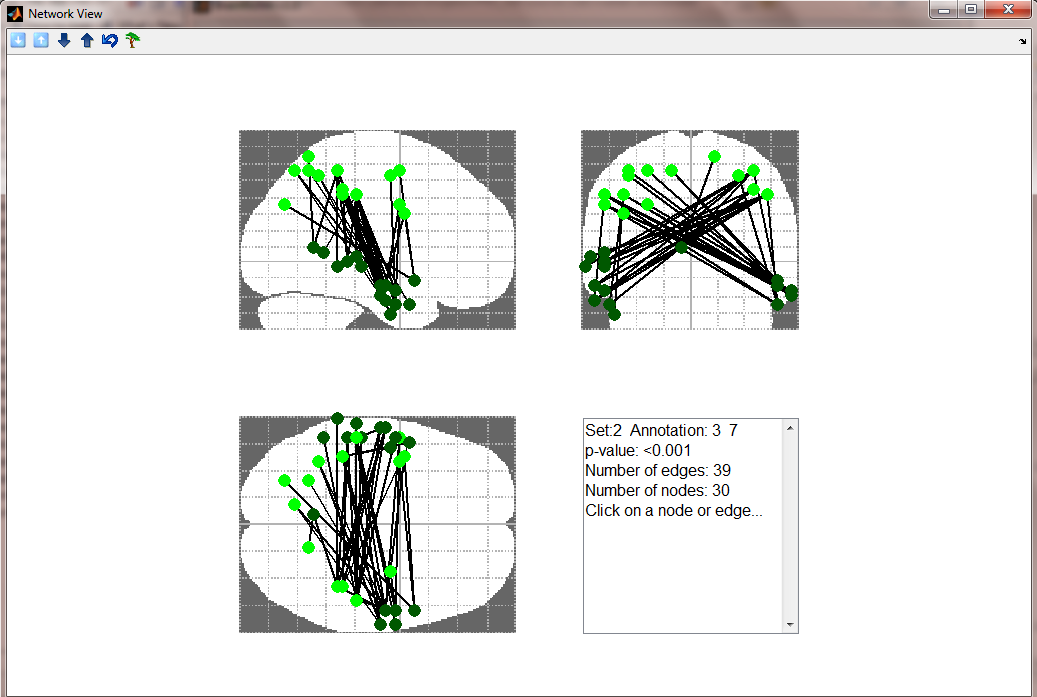 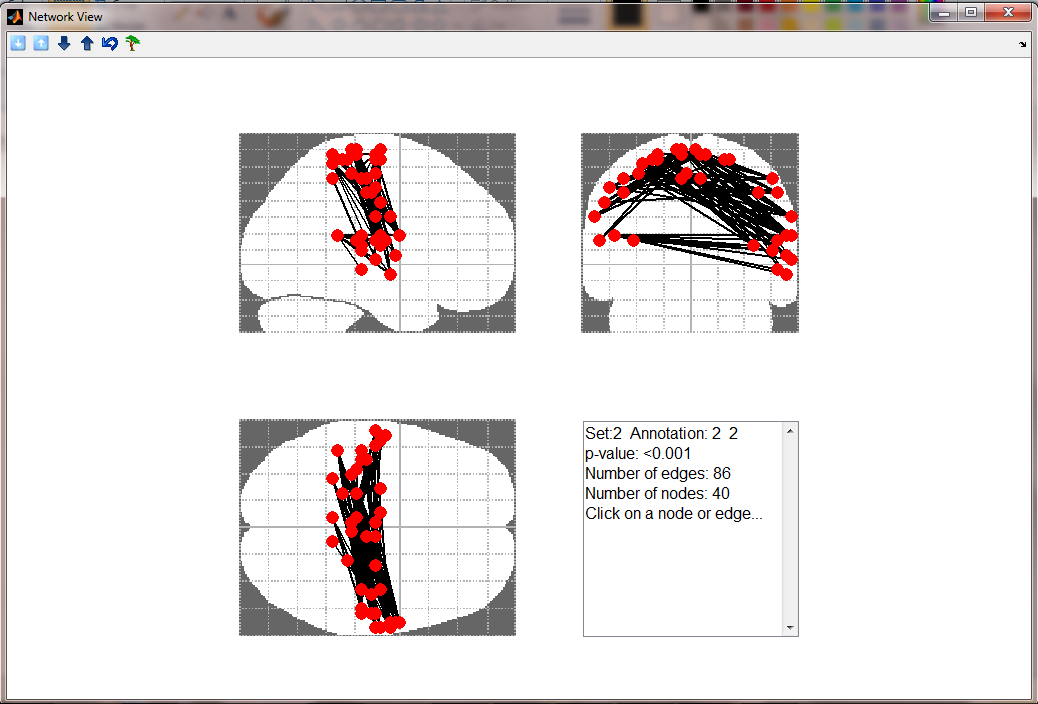 MN
Open issues
GUI improvements: e.g. better error handling
Technical issues: e.g.  network view with many nodes - time issues
Incorporating spatial information/restrictions according to the way sets were identified (e.g. random sampling of similar sub-graphs)